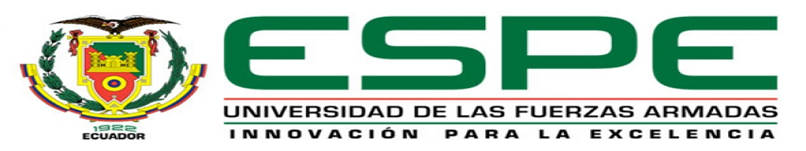 TEMA: MODELO DE GUIANZA DE TURISMO CULTURAL PARA PERSONAS NO VIDENTES, CASO DE APLICACIÓN PRÁCTICA EN LA IGLESIA DE SAN IGNACIO (ORDEN RELIGIOSA COMPAÑÍA DE JESÚS), EN EL CENTRO HISTÓRICO DE QUITO.

 
AUTORES: PANCHI GUZMÁN MARÍA CRISTINA
                      VÁSQUEZ GALEAS RAFAEL MATEO

 
DIRECTOR: ING. M.B.A. BYRON AVILÉS
Problema
Inexistente modelo de guianza de turismo cultural para personas no videntes, en la Iglesia de San Ignacio (Orden Religiosa Compañía de Jesús), en el Centro Histórico de Quito

La Iglesia carece de una investigación que propicie la vinculación de personas con discapacidad visual 
No se ha realizado estudios sobre el mercado de turismo accesible en el Centro Histórico de Quito. 
Las empresas dedicadas a ofertar bienes y servicios para personas con discapacidad visual en el Ecuador son limitadas. 
Se mantiene un esquema tradicional de guianza en los establecimientos turísticos.
FASES DEL PROYECTO
Matriz Estratégica FODA
Justificación
Constitución de la República del Ecuador 2008

Objetivos del Plan nacional del Buen Vivir

La Ley Orgánica de Discapacidades (LODIS)

Código ético mundial para el turismo (OMT)
Entorno
Propuesta:
Manual de uso del material
Material Háptico
Cedulación en sistema de lecto-escritura Braille
Maquetación Háptica
Muestrario de  Texturas

Señalización Podotáctil
Audioguías